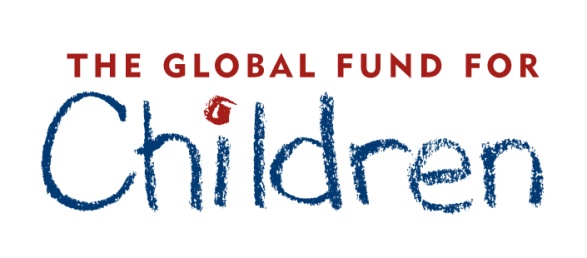 Monitoreo, Aprendizaje & Evaluación
¿Preguntas o problemas durante el seminario virtual? 
 email: emiller@gloabalfundforchildren.org 
O llamar a: +1(202) 222-0813
[Speaker Notes: 1. Introducción

Bienvenidos al primer seminario virtual del Fondo Mundial para la Infancia para construir capacidades de monitoreo, aprendizaje, y evaluación para organizaciones de base. Antes de que empecemos, me gustaria hacer una pequeña presentacion de las organizaciones que estan participando hoy al igual que el equipo de GFC que esta haciendo posible el seminario del dia de hoy.

Por parte de GFC hoy me acompañan ______ y ______, y yo me llamo ______ y soy _________. Las organizaciones que están siendo parte del seminario el dia de hoy  son______ de________,… Si tienen dificultades técnicas durante este seminario virtual, por favor siéntanse libres de mandar un correo electrónico a evmiller@globalfundforchildren.org  o llamar a +1(202) 222-0813 para ayudarles a mejorar su participación  en este seminario. Esta informacion tambien ha sido proveida en el correo electrónico que se les mando en preparación para este seminario. 

Durante el seminario virtual, les estaré preguntando si entienden los conceptos, si tienen preguntas, o si han completado una actividad. Para responder, les pediré a cada organización  que escriban con sus teclas en el cuadro de chatear en el lado izquierdo/derecho de su pantalla con una carita feliz/carita sonriente (type in smiley face “”), lo que consiste de dos puntos “:” y una paréntesis “)” si entienden o si han terminado la actividad, o si no están muy seguros de un concepto o si necesitan mas tiempo para completar una actividad, una cara triste, lo que consiste de dos puntos “:” y una paréntesis al revés “(“ (then type in the whole thing “”)

Ahora vamos a practicar. ¿Pueden teclear su cara sonriente? ¿Su cara triste? 
Excelente. Si tienen otras preguntas durante la presentación, favor de anotarlas y mandarlas al correo electrónico que les hemos indicado. 

Ahora vamos a empezar y hablar acerca de los objetivos de este seminario.]
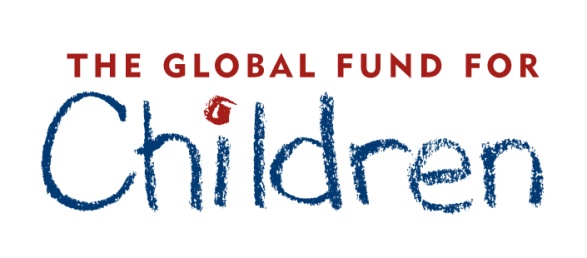 Objetivos de Aprendizaje
Aprender sobre los beneficios y el valor del monitoreo y evaluación de programas. 
Entender los fundamentos del monitoreo y evaluación, incluyendo:
Marcos lógicos
Términos claves y sus definiciones
Entender cómo usamos el monitoreo y evaluación
Familiarizarse con los procesos de monitoreo y evaluación del Fondo Mundial para la Infancia para mejorar sus propuestas e informes
Aprender y usar los métodos de recolectar data
[Speaker Notes: 2. Objetivos

Bienvenidos al seminario virtual del Fondo Mundial para la Infancia sobre monitoreo y evaluación!  
Agradecemos el tiempo que han tomado para hacer este seminario. A finales de este seminario, esperamos que:

 Hayan mejorado e incrementado su entendimiento sobre lo básico del monitoreo y evaluación. 
Aprecien del valor del monitoreo y evaluación y sobre lo que puede significar para nuestro trabajo. 
- Se sientan mas cómodos con el lenguaje y la estructura del monitoreo y evaluación de GFC para que puedan monitorear y evaluar su trabajo  de manera mas eficaz y para que escriban mejores informes, propuestas, y avancen su misión general.]
¿Qué es Monitoreo y Evaluación?
Monitoreo
Evaluación
Una medición del cambio que ha ocurrido debido a su programa. La evaluación determina si su programa logró sus objetivos.

O sea… ¿Las actividades de su programa realmente ayudaron a los niños que pretendían ayudar? ¿Lograron el cambio deseado? 

Por ejemplo:  ¿Los niños que asistieron a la capacitación sobre estilos de vida saludables ahora están más sanos o no?
Un proceso continuo de recolectar y revisar data.

O sea…¿Cuáles son aspectos de su programa que se pueden medir? 

Por ejemplo: ¿Cuántos niños asistieron a una capacitación sobre estilos de vida saludables durante el mes pasado?
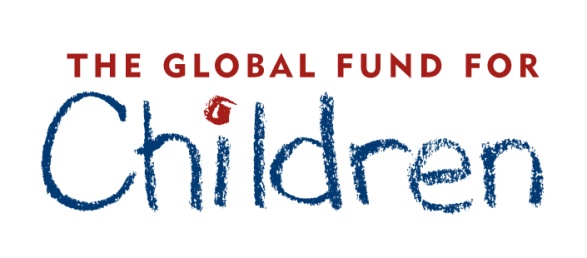 [Speaker Notes: 3. Define Monitoring and Evaluación

Antes de empezar, es útil ver que significa cada palabra por separado para mejor entender que queremos decir por monitoreo y evaluación. 

Monitoreo es la Colección sistemática y revisión de data


Cuando se monitorea, se recolecta data intencionalmente. Usted determina que información necesita para mostrar que esta realizando su trabajo y alcanzando sus metas. Usted recolecta esa información o data de manera continua para saber si esta avanzando hacia sus metas y objetivos.

Por ejemplo, si su meta es que los niños en su programa vayan a la universidad, una información que necesita saber es como se están desempeñando los niños en la escuela. Se puede recolectar esta data de los profesores o de escuelas, y esta data la puede seguir a través del tiempo para identificar aquellos niños que podrían necesitar ayuda adicional. Esta data también le puede ayudar a contar la historia de su organización a donantes u otras personas interesadas, usando palabras y números. Los números pueden indicar cuantos niños sirven y como se desempeñan los niños en la escuela.  

Después de hacer el trabajo y recolectar la data, luego usará esa información para evaluar su trabajo para ver si en realidad ha alcanzado sus metas y ha hecho una diferencia en las vidas de los niños y en las comunidades que sirven. 

Evaluación es un análisis sistemático de la data que saca una conclusión sobre la eficacia de su proyecto. Es una medición del cambio que ha ocurrido a través de su programa.  

Cuando usted evalúa, determina si está alcanzando las metas de largo plazo de su proyecto. Le ayuda a ver su trabajo a través del tiempo para determinar si ha influido en un cambio significativo en los participantes de su programa. 

Por ejemplo, los estudiantes en su programa son mas propensos a tener éxito en la escuela y asistir a la universidad ¿que otros estudiantes en otros programas extracurriculares? Para determinar el impacto de su programa, algunas organizaciones usan a un evaluador externo o un miembro de su equipo con habilidades especiales para hacer un estudio. Estos estudios pueden hacerse una vez, después de terminar un proyecto, o varias veces. De todos modos, es una manera de aprender de lo que ha pasado, verlo de manera objetiva, y usar ese conocimiento para tomar decisiones informadas sobre su trabajo en un futuro.]
Monitoreo ∙ Aprendizaje ∙ Evaluación
Monitoreo
Ocurre de 
manera 
continua
a través de 
su proyecto 
para ver 
su progreso
Evaluación
Para ver 
si han 
avanzado 
y alcanzado 
sus metas
Aprendizaje
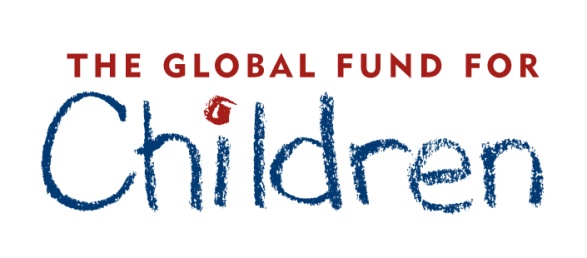 [Speaker Notes: 4. Diagrama Venn 

El aprendizaje ocurre a lo largo del ciclo del proyecto por que ustedes estan aprendiendo de la data que estan recolectando y organizando.  Cuando se recolecta data (como se hace en el monitoreo) se puede ver si estan avanzando hacia las metas del programa. Mientras mas evalúa, mas aprende sobre como mejorar sus programas y proyectos. El Monitoreo y evaluación resulta en aprendizaje para las organizaciones.

En medio de este diagrama esta un ciclo de proyecto simplificado. Después de planificar el proyecto, se colectan los recursos para emprenderlo, y ya una vez iniciado su proyecto,  se empieza a monitorearlo. Cuando su proyecto termina, se evalúa y se aprende de los resultados. Luego, esta evaluación y aprendizaje les ayuda a tomar decisiones y a hacer cualquier cambio durante la próxima etapa de planificación del proyecto.]
¿Por qué Monitoreo & Evaluación?
Usar bien
sus recursos.
Tomar buenas decisiones sobre su proyecto
¡Ahora Ustedes!
M&E le ayuda a responder a estas preguntas:
¿El programa fue ejecutado como se había planificado?
¿Se benefició la población meta de su programa y a qué costo?
¿Cuáles actividades de su programa fueron las más efectivas y cuáles las menos efectivas?
[2 minutos]
Apunten tres maneras en que su organización se puede beneficiar de un sistema de Monitoreo y Evaluación.
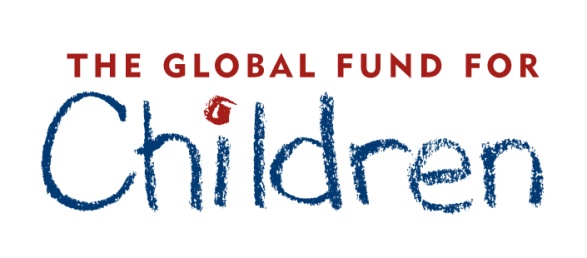 [Speaker Notes: 5. ¿Por que M&E?

¿Por que dedicarle tiempo al monitoreo y evaluación? 
Por ejemplo: 
M&E le ayuda a tomar decisiones basadas en data objetiva
M&E asegura el uso mas eficaz y eficiente de su tiempo y dinero
M&E le ayuda a cumplir los requisitos de sus donantes y preparar sus informes 

M&E le ayuda a responder a estas preguntas:
¿El programa fue ejecutado como se había planificado?
¿Se beneficio la población meta de su programa y a que costo?
¿Cuales actividades de su programa fueron las mas efectivas y cuales las menos efectivas?

¿Como puede beneficiar su organización de mejor sistema de monitoreo y evaluación? Tomen dos minutos y escriban sus respuestas en grupo en la hoja de trabajo en la seccion llamada Ejercicio No. 1.]
Entrada Recursos tales como fondos, asistencia técnica, y otros recursos necesarios para ejecutar un proyecto. 
Rendimiento Este es el efecto mas inmediato y medible de su trabajo. 
Resultado Los efectos a medio plazo,  de comportamiento o conducta, que resultan directamente del rendimiento de su proyecto. 
Impacto Cambios en las personas quienes se beneficiaron de su trabajo, los cuales reflejan la meta de su proyecto. 
Indicador:  Mide el cambio en unidades que se pueden comparar a las unidades en el futuro o pasado. Se enfoca en un solo aspecto del programa. 
Las partes interesadas: Individuos u organizaciones asociados al o afectados por el proyecto.  
Cualitativo: Algo que no se describe de forma numérica. La data cualitativa normalmente usa palabras para describir el conocimiento, actitudes, o comportamiento de las personas.  
Cuantitativo: Algo medido o medible por una cantidad y expresado con números. Data cuantitativa describe lo que se puede contar de forma numérica.
Palabras Claves
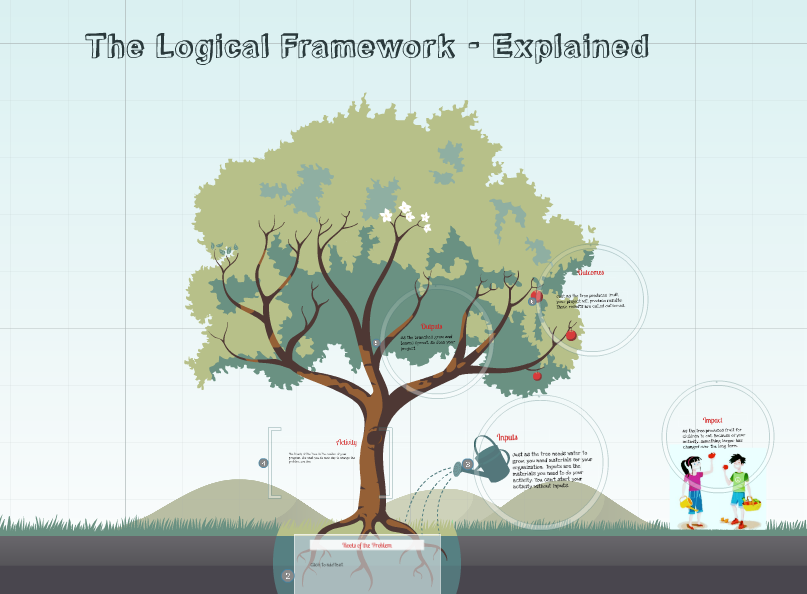 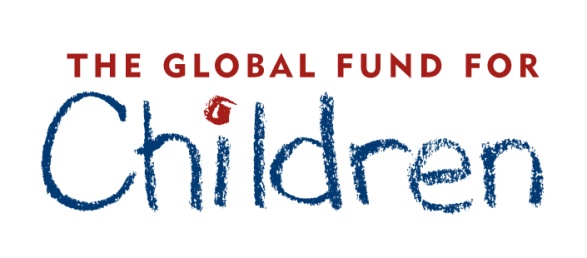 [Speaker Notes: 6. Palabras Claves

Hay varios sistemas y herramientas utilizados para monitorear y evaluar programas. No existe una “mejor” herramienta, pero los términos claves listados en esta diapositiva son muy comunes en M&E, inclusive para GFC. El rendimiento del programa es lo que se mide mediante el monitoreo, y los resultados  y el impacto son lo que se mide mediante la evaluación.

*optional for some POs who are interested* Otro termino importante para saber es información de línea de base. Esta información se recoge al inicio o antes de empezar un proyecto para poder hacer comparaciones con los datos finales y así determinar los cambios ocasionados por el proyecto. 

Favor de tener en cuenta que para su trabajo con GFC, el termino mas importante es “resultado,” porque esto es lo que pedimos que sigan y que incluyan en sus informes a lo largo de la implementación de su subvención primaria con GFC. 

Estos términos son también los componentes principales de algo que se llama el Marco Lógico. Veamos en la próxima diapositiva como estos términos forman parte del marco lógico.]
El Marco Lógico
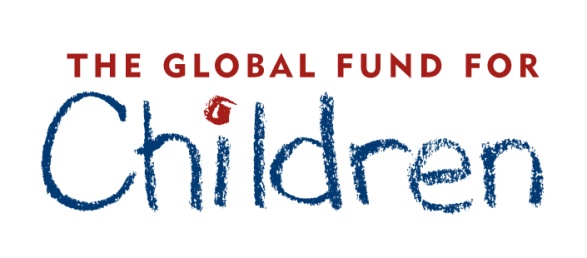 [Speaker Notes: 7. Key Words Video Tree

Ahora veremos un video que les ayudará a entender de manera visual los términos claves que acabamos de discutir.]
El Marco Lógico
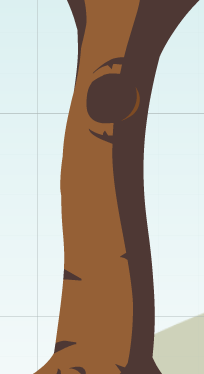 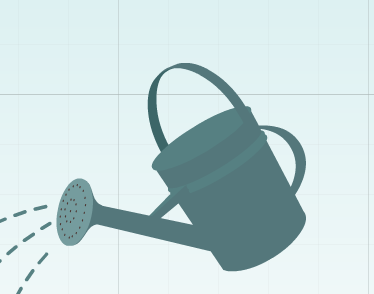 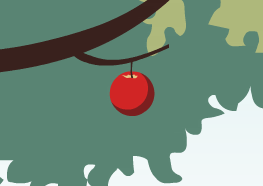 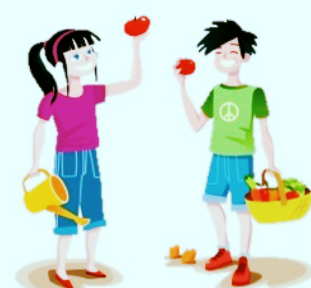 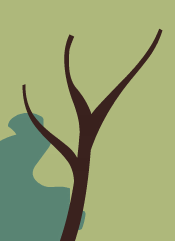 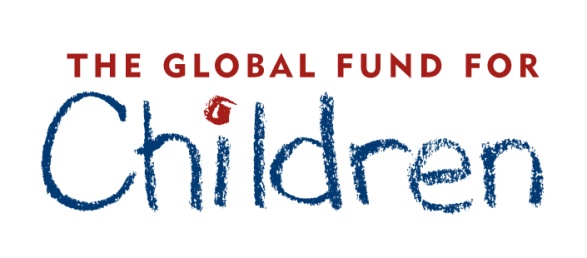 Actividad
Después
Antes
Cambio= Resultado
[Speaker Notes: 8. El Marco Lógico

Las palabras claves que acabamos de aprender son los componentes principales del marco lógico. El marco lógico nos ayuda a organizar nuestros pensamientos y actividades para poder mejor articular nuestro proyecto y explicar como ayuda a niños. El marco lógico es una estructura usada para organizar la planificación y evaluación de programas así como la presentación de informes.

Veran debajo de cada palabra algunos ejemplos y también algunas imágenes usadas en la diapositiva anterior.  

Otra buena manera de entender que significa resultado es considerarlo como el cambio que ocurre en los participantes a través de las actividades del programa. Por ejemplo, antes del programa los participantes eran__________.  Ellos participaron en las actividades o las intervenciones del programa, y ahora son_______________. El resultado es el cambio ocasionado por la actividad.]
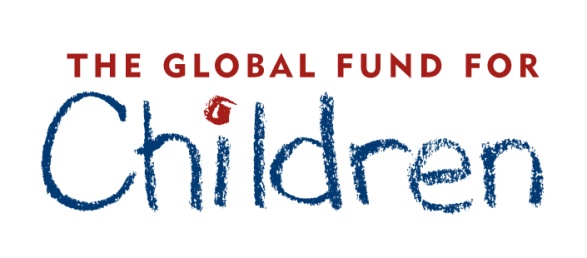 Ejemplo del Marco Lógico
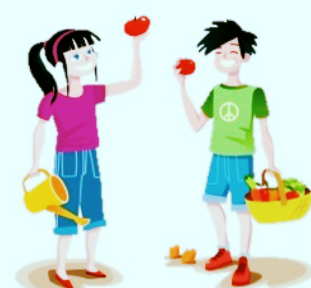 Aumento de inscripciones universitarias
90% de los estudiantes en el programa de tutoría aprueban sus exámenes
Se proporcionan 20 horas de tutorías de matemáticas a los estudiantes
Se ofrecen tutorías
Se contratan a tutores y se consigue un local para hacer las tutorías
Muchos estudiantes no pueden asistir a la universidad porque no están preparados para el examen de ingreso
IMPACTO
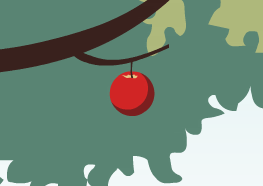 RESULTADO
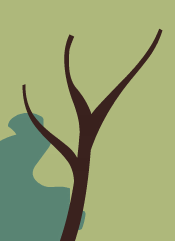 RENDIMIENTO
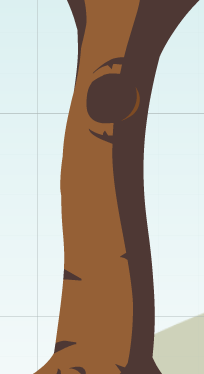 ACTIVIDAD/PROGRAMA
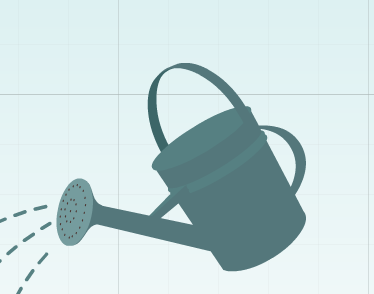 ENTRADA
PROMBLEMA
[Speaker Notes: 9. Ejemplo 1

Aquí hay un ejemplo de como se vería el marco lógico para una organización que provee servicios de tutorías. 
Empieza con el problema que enfrenta la comunidad—en la parte de abajo de la diapositiva (read problem)
En el marco lógico, primero vienen las entradas (read input)
Luego, la actividad/ programa (read activity/program)
Mediante la actividad, se logra un rendimiento (read output)
Del rendimiento vienen los resultados (read outcome)
Y al final, los resultados dan lugar al impacto (read impact)]
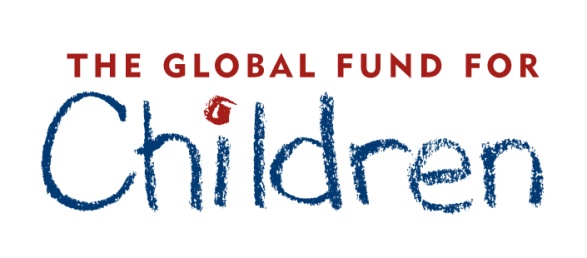 Ahora ustedes: El Marco Lógico
¡Les toca!
La tasa de graduación de la escuela secundaria es baja para niñas estudiantes
PROBLEMA
[5 minutos]
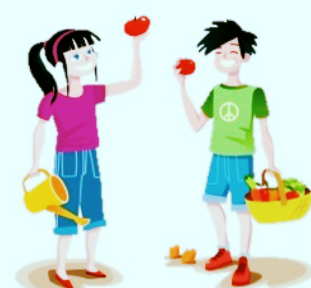 95 de 100 niñas terminan su educación secundaria
Más  estudiantes mujeres continúan su educación al nivel universitario
$800 recaudados para becas
Becas para niñas para asistir a la escuela secundaria
100 niñas reciben becas escolares
1.



2.



3.


4.


5.
IMPACTO
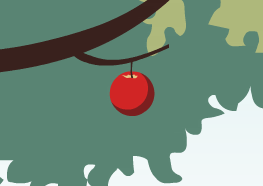 RESULTADO
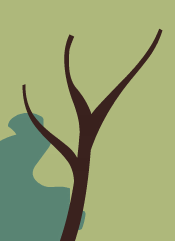 RENDIMIENTO
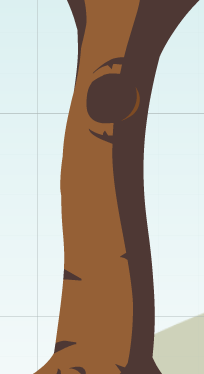 ACTIVIDAD/
PROGRAMA
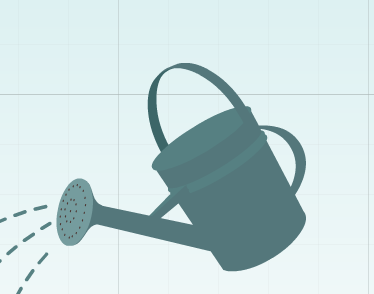 ENTRADA
[Speaker Notes: 10. Ahora les toca a ustedes practicar. 

Elijan cada componente que corresponda a la descripcion de programa en el lado izquierdo con la palabra clave que le corresponda al lado derecho. Si gustan, pueden utilizar la hoja de trabajo para hacer este ejercicio que es el numero 2. Tienen 5 minutos para hacerlo. (Once the three minutes are up click to reveal the answers and discuss.)]
Aprendamos mas sobre el Marco Lógico
Pros
Organiza su proceso 
Identifica qué cosa se debería de medir
Comunica claramente sus objetivos
Contras
No muestra la complejidad y los matices
No es un modelo único para todos
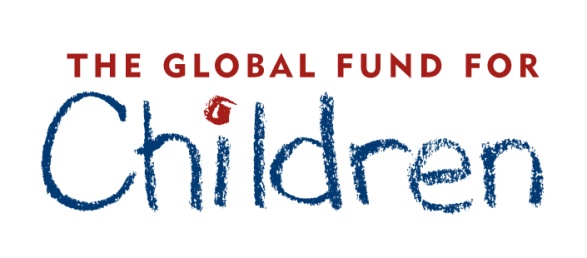 [Speaker Notes: 11. Mas para saber

El marco lógico tiene sus beneficios pero no representa todo. Hablemos acerca de algunos de los pros y las contras de usar el marco lógico.

Pros
Ayuda a organizar ideas y pensamientos para expresarlos a otras personas a quienes les podrían interesar su programa. 
Muestra lo que debería de medir para determinar si estan logrando sus objetivos—explica claramente su rendimiento y sus resultados.  
Hace que sus metas y objetivos principales sean claros a cualquier persona interesada en sus resultados e impacto.   

Cons
Puede ser que sus programas no encajen perfectamente con el modelo. Puede haber varios pasos en su proyecto o actividades recurrentes o simultaneas. 
El marco lógico no toma en cuenta las características mas generales de la comunidad o del contexto en que ocurre su proyecto, o sea, que no es un model unico para todos.]
M&E de GFC: Descripción de Resultado e Informes
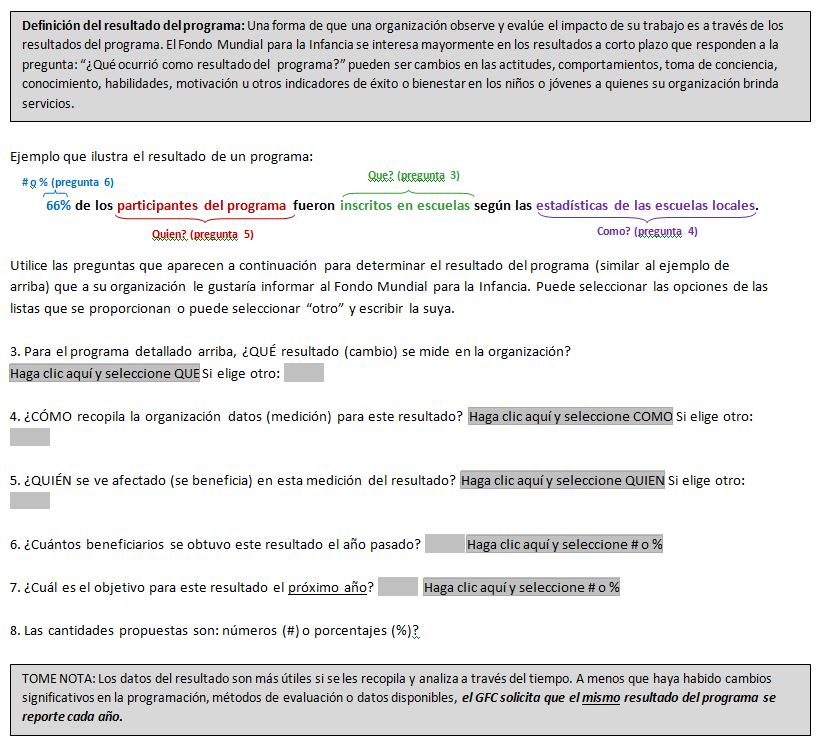 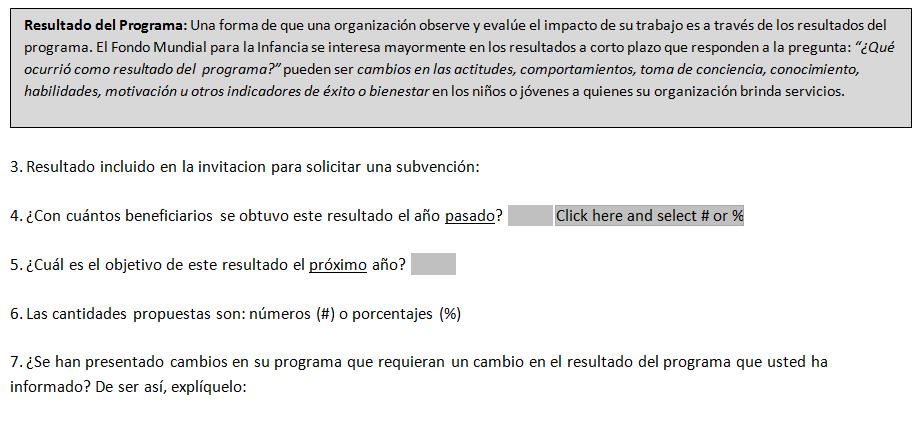 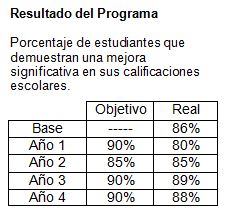 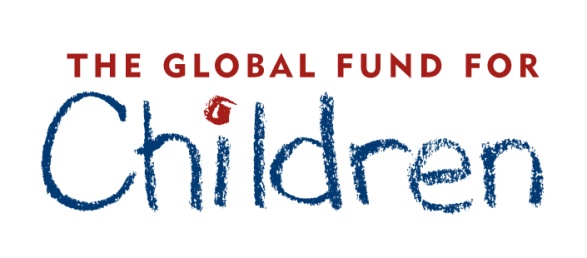 [Speaker Notes: 12. M&E de GFC

Cuando llenan su solicitud para renovar su subvención, se requiere que ingresen información sobre los resultados que reportaran a GFC. Estas preguntas en la solicitud se basan en el marco lógico y les ayudan a determinar el resultado clave de su programa y que tanto estan logrando. 

Cuando se llena la primera solicitud para una subvención de GFC, se les hacen preguntas como las que están en esta diapositiva (Advance and image will appear.) Estas primeras preguntas ayudan a su organización y a su oficial de programas de GFC a determinar cual resultado reportaran a GFC durante toda su relación financiera con nosotros. Las preguntas son para ayudarles a desarrollar un resultado de una sola oración que determine lo que hace su organización (la meta principal/resultado), como su organización alcanza sus metas (actividades y programas), a quienes sirve su organización (la población meta de niños con quienes trabaja), y cuantos niños han alcanzado en este año y cuantos esperan alcanzar durante el próximo año. Existen dos listas desplegables que pueden usar como guías o también pueden ingresar sus propias respuestas cuando hacen la aplicación en línea. Vamos a hablar mas sobre la creación de la descripción del resultado en las próximas diapositivas. (Click to advance and make this image disappear.)

(Click to advance and have new image appear.) 
Para sus aplicaciones de renovación y las finales, se les pide que reporten sobre el resultado que fue determinado por ustedes y su oficial de programas durante el primer año de su subvención. En raras ocasiones, el resultado que una organización reporta cambia, pero esto es raro y hace que el monitoreo de su porgrama sea mas difícil. Cuando informan sobre el numero o porcentaje de niños impactados por su programa en su aplicación, esta información se envía al personal y a la junta directiva de GFC para que revisen su progreso y hagan una recomendación para renovar su subvención. (Click to show an example image.) Por ejemplo, esta organización reporta su resultado en el numero de niños atendidos y se puede ver que a través del tiempo sus programas siguen alcanzando a mas y mas niños. La colección precisa de data para su resultado es una parte muy importante de su proceso de aplicación para una subvención.

Ahora veamos que es lo que hace que una descripción de resultado sea buena, tanto para las aplicaciones de GFC como para las aplicaciones de otros posibles donantes.]
Mediciones SMART
Resultado del programa: Meta del programa 
El resultado del programa deber de ser
	S = eSpecífico
	M = Medible
	A = Apropiado
	R = Realista
	T = basado en el Tiempo
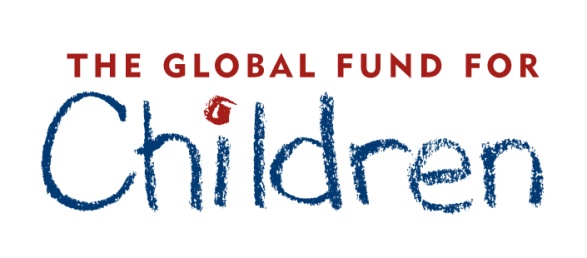 [Speaker Notes: 13. Mediciones SMART

Para determinar la calidad de nuestras descripciones de resultado, usamos las siglas SMART, que por sus siglas en ingles significa inteligente o listo.

Uno de los términos claves que discutimos anteriormente es el resultado de programa. Cuando medimos un resultado de programa, tenemos que hacerlo de manera inteligente. El resultado de un programa es la meta de un programa, y para medirlo tiene que ser SMART (Read above) 
Especifico – define claramente con quienes trabajan, cual es su proyecto, y quien hace cual cosa en su organización
Medible – es algo que se puede medir
Apropiado– corresponde con el trabajo que hacen y satisface las necesidades de su comunidad
Realista– es algo que se puede realizar con los recursos que tienen
Basado en el tiempo – especifica cuando piensan alcanzar sus metas y realista sobre cuando estas metas se podrían alcanzar.  

Es muy útil tener en cuenta y memorizarse el significado de las siglas SMART conforme vayan formando sus descripciones  de resultado]
¿Les parece SMART esta descripción de resultado?
¡Ahora les toca a ustedes!
[5 minutos]
“Niños traficados regresarán a la escuela.”
E: Específico – Si. Niños traficados. No. ¿Cuántos niños? ¿Qué tipo de escuela?
M: Medible – No. ¿Cuántos niños es la meta?
A: Apropiado – ¿Quizás? ¿Hay niños en la comunidad que han sido traficados y necesitan escolarización formal? 
R: Realista – ¿Quizás? ¿La organización puede llegar a estos niños e inscribirlos en la escuela?
T: Basado en el Tiempo – No. ¿Dentro de cuanto tiempo regresarán estos niños a la escuela?
“El año pasado, 46 niños traficados fueron reintegrados al sistema escolar formal, según los registros de las escuelas.”
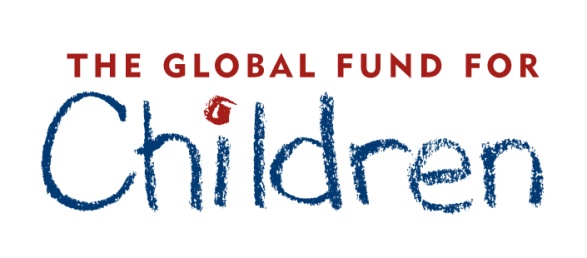 [Speaker Notes: 14. ¿Les parece SMART este resultado?

Tomen 5 minutos para decidir en su grupo si este resultado es SMART o no. Pueden ver la hoja de trabajo, ejercicio 3.  

(Click to advance to show revised outcome)
El resultado modificado es SMART porque es especifico (46 niños traficados), medible (46 niños en el pasado año), apropiado y realista (suponiendo que este resultado aborda las necesidades de la comunidad y que la organización tiene los recursos necesarios para hacer el proyecto), y basado en el tiempo por que se lleva a cabo en un periodo de un año.]
Que? (pregunta 3)
# o % (pregunta 6)
66% de los participantes del programa fueron inscritos en escuelas según las estadísticas de las escuelas locales.
Como? (pregunta 4)
Quien? (pregunta 5)
Descripciones de Resultado para GFC
1. Para el programa que maneja, ¿qué resultado (cambio) mide la organización? 
 
2. ¿Cómo recolecta su organización la data para medir este resultado? 
 
3. ¿Quién es afectado (beneficiado) de este resultado? 
4. ¿Con cuántos  se logró el cambio el  año pasado?
Qué
Cómo
Quién
Cuándo
Cuántos
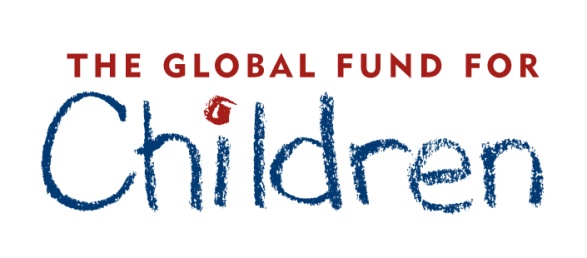 [Speaker Notes: 15. Descripciones de resultado para GFC

Aquí esta la formula que GFC usa en la propuesta para su subvención primaria. La propuesta les plantea preguntas para ayudarles a crear su propia descripción de resultado para su programa. Fíjense que este resultado es SMART.
Especifico – Inscritos en escuela formal
Medible – estadísticas de las escuelas locales y el porcentaje de estudiantes (66%)
Apropiado –  participantes del programa (no otras personas) [Suponemos que este proyecto satisface las necesidades de los participantes del programa].
Realista – Depende de la capacidad de la organización- se puede lograr el 66%?
Basado en el tiempo – un año “el año pasado”

Las preguntas que GFC les hace para ayudarles a determinar su descripción de resultado son: (read questions on slide)]
Identificando una buena descripción de resultado
¡Ahora ustedes!
[3 minutos]
Lean las descripciones de resultado abajo y decidan si son ejemplos buenos o malos de una descripción de resultado.
Trabajaremos con niños discapacitados hasta que se mejoren.
Malo: Solo sabemos con quienes está trabajando esta organización, y ese es el único aspecto SMART de este resultado.
Niños del barrio de Santiago recibirán tres horas de formación en liderazgo tres veces a la semana.
Bueno y malo: El ejemplo es medio específico, medible, y de un tiempo limitado, pero solo describe el rendimiento y no el resultado. 
No es muy medible porque no sabemos cuántos niños y no es basado en el tiempo porque no sabemos cuánto dura el proyecto.  
No podemos decir si este resultado es apropiado ni realista porque no conocemos el contexto organizacional. El resultado no habla del impacto ni de la meta de la organización.
En el año pasado, el porcentaje de padres quienes reportaron que sus niños leyeron mas como resultado de haber tenido mas sesiones de lectura  por su padres.
Bueno: Es específico (los niños leen mas como resultado del programa), medible (los cuidadores reportan), y limitado en el tiempo (el año pasado).
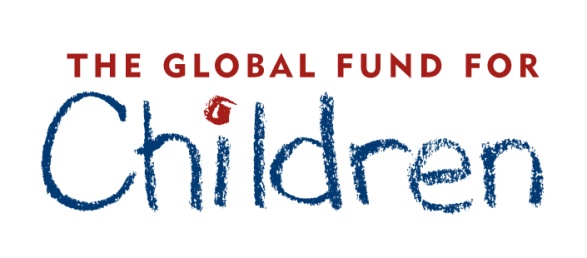 [Speaker Notes: 16. Identificando los resultados buenos

Lean estos ejemplos de descripciones de resultado y decidan si son ejemplos buenos o malos. En su grupo, discutan el por que de sus respuestas. Vean la hoja de trabajo 1, ejercicio 4. Tienen 3 minutos para hacerlo.  

Descripción 1: (Read example)
Este resultado deja muchas preguntas sin respuesta, como por ejemplo:
¿Cuando van a trabajar con estos niños? ( no es limitado en el tiempo)
¿Cuantos niños son? ( no es medible)
¿Como se define el mejoramiento que se busca y como se mide? ( no es especifico ni medible)

Descripción 2: (read example)
Bueno y malo: Este ejemplo es especifico (dice niños de los barrios y tres veces a la semana), medible (tres veces)
Pero…este ejemplo no es medible porque no dice cuantos niños (sea cantidad o porcentaje), y no es basado en el tiempo porque no sabemos por cuanto tiempo durara el proyecto.   
No podemos decir si este resultado es apropiado o realista porque no conocemos el contexto organizacional.  
Además, esta descripción tiene que ver mas con el rendimiento del programa y no con los resultados. O sea, solo mide si el programa se esta implementado, y no si esta teniendo éxito. 

Descripción 3:(read example and responses)
Este si es un ejemplo bueno. Habla de las metas y el impacto del programa y tienen bastante detalles como para poder medirlo de manera clara y consistente cada ano.]
Práctica: Escriban una descripción de resultado para GFC
¡Ahora ustedes!
[6 minutos]
Refiéranse a las preguntas de abajo para determinar cual resultado de su programa le gustaría reportar a GFC
1. Para el programa que manejan, ¿qué resultado (cambio) mide su organización? 
 
2. ¿Cómo recolectan la data para medir este resultado? 
 
3. ¿Quién es afectado (beneficios) por este resultado? 
4. ¿Con cuántos lograron el cambio el año pasado?
En el año pasado _(4)__ de     (3)     fueron     (1) basado en (2)
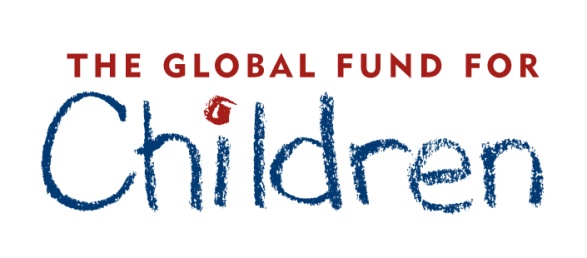 [Speaker Notes: 17. Practiquen escribiendo una descripción de resultado

Give examples from past grant applications. (Determined by the program officer.) 

Ahora les toca a ustedes a trabajar la descripción de su resultado para su organización. Trabajen en grupo y decidan como será su descripción de resultado. Tienen 6 minutos. Si no están muy seguros o si necesitan ayuda, se pueden comunícar despues con nosotros con cualquier pregunta que tengan. Vean la hoja de trabajo 1, ejercicio 5.]
¿Por Qué?
Hace posible monitoreo y evaluación
¿De dónde se puede conseguir datos? 
Sus propios registros
Organizaciones locales o gobierno
Herramientas: Preguntas para contemplar
¿Quién recolecta los datos, cómo, y cuándo? 
¿Dónde se almacenan los datos y cómo se organizan? 
Otros recursos: 
Mi M&E--Sitio web sobre la colección de data:
http://www.mymande.org/howto-recomm-page?q=node/94
Recolectando Datos
Seguir los recursos, el número de participantes, y qué ocurrió durante su programa de una manera consistente y repetible.
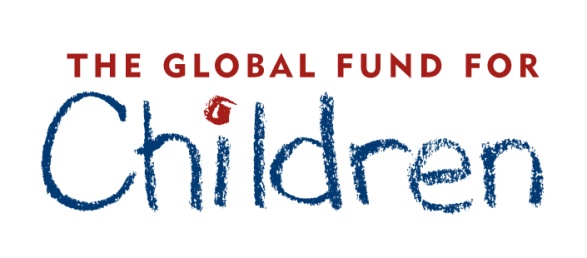 [Speaker Notes: 18. Introducción a la colección de datos

Ustedes pueden recolectar datos de varias fuentes. Para la mayoría de organizaciones, la data se recolecta al mantener buenos registros de cosas tales como listas asistencia, participación, encuestas, y registros financieros. 
 
También pueden trabajar conjunto con otras organizaciones, ya sean ONGs o del gobierno. Por ejemplo, se puede averiguar en las escuelas la tasa de aprobación o en las clínicas las estadísticas sobre la salud. 
Para recolectar buena data, hay que tener las herramientas indicadas. Muchas veces, esto significa asegurar que la data se recolecte de la misma manera cada vez, independientemente de quien lo hace. Es buena idea establecer un procedimiento para siempre saber quien recolecta la data, cuando, y como.

Por ejemplo, si quieren contar el numero de niños que asisten a sus programas durante la semana, cada día hay que saber quien se encarga de hacer que los niños se registren, cuando ellos tienen que registrarse, y que formulario van a usar para que la data sea consistente a través del tiempo. De esta manera, se puede comparar la data de mes en mes, o de año a año. 

Después de recolectar la data, hay que saber como se va a almacenar y organizarla. Para cada organización esto puede significar algo diferente, pero muchas veces esto significa mantener en una computadora una hoja de cálculo Excel donde todos los datos se ingresan y se actualizan con frecuencia. 

Por ultimo, es importante utilizar la data que se ha recolectado. Al recolectar y revisar data a través del tiempo, se puede ver tendencias y así hacer decisiones basadas en sus hallazgos. Por ejemplo, puede ser que mediante la revisión de data, se dan cuenta que no hay muchos niños que asisten al programa de futbol los lunes, pero que hay demasiados que llegan los sábados. Como respuesta a esta situación, se puede hacer una consulta con los niños para determinar lo que esta pasando, o se puede cambiar el horario de los entrenadores para que hayan menos trabajando los lunes y mas los sábado. 

Algunos desafíos comunes en la recolección de data podrían ser:
Algunos resultados no son fáciles de medir, como por ejemplo los cambios de comportamiento o actitud de los niños. 
Algunos resultados son de largo plazo, y solo aparecen con el transcurso de mucho tiempo.  
Es mas o menos sencillo medir el rendimiento de su programa, un poco mas difícil medir los resultados, y muchas veces muy difícil medir el impacto. Por ejemplo, supongamos que maneja un programa que trabajo con niños quienes han sido traficados. Es sencillo medir cuantos niños han recibido los servicios ofrecidos por su organización, o sea, el rendimiento de su programa. Se requiere de mas esfuerzo y seguimiento para medir el resultado de su programa, que dice es que estos niños que han recibido servicios siguen en la escuela un año después de haber sido atendidos. Pero, el impacto que pretende tener su programa es reducir la incidencia del trafico de niños en la región. Aun si se puede conseguir buenos datos regionales sobre la indecencia del trafico en su región, es muy difícil determinar que efecto ha tenido su programa sobre cualquier disminución en la tasa del trafico de niños. Entonces, debido a estos desafíos, el GFC solo pide que midan un resultado de su programa, y no el impacto en si.

Si quieren mas información sobre como abordar estos desafíos en la colección de data, refiérase al enlace y los otros recursos en la próxima diapositiva. Verán en esta pagina llamada My M&E que arriba del menú hay un botón google para cambiar el idioma y traducir la pagina completa a español.]
Fuentes	

Hoja de asistencia
(Actividad extra escolar)





			
	             
Llamadas telefónicas(Proyecto de Reunificación) 						






	

Método de Colección

Cada día a las 4pm los niños hacen lista con sus nombres, apellidos, y edades. Al final de la actividad, el coordinador del proyecto ingresa la información en una hoja de cálculos de Excel. 

El coordinador del programa llama para averiguar si un niño ha sido reunificado con su familia. Los resultados se registran en una hoja de cálculos. La hoja de cálculos se actualiza después de cada llamada.
Recolectando Datos
¿Por qué?
Recolectar datos para: 
Informes
Ayudarles a tomar decisiones sobre su programa
Lograr los mejores programas posibles
Saber si están logrando sus objetivos

Recursos: 
http://www.academia.edu/1636820/Monitoreo_y_Evaluacion_de_Proyectos (Capítulo 5)
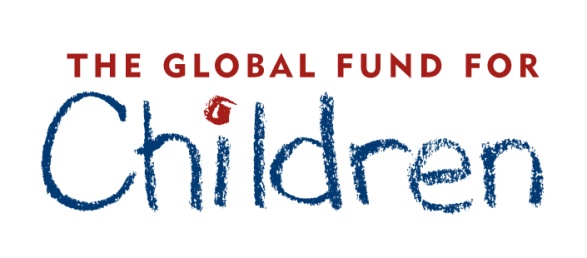 [Speaker Notes: 19. La colección de datos

Para recolectar buenos datos,  se necesita saber de donde provendrán sus datos (la fuente) y como los recolectara (el método de colección).  

Aquí hay dos ejemplos de dos proyectos diferentes y como recolectan los datos que necesitan. (read examples) 

Es importante medir las mismas cosas año tras año si sus programas no cambian para ver el progreso que hacen hacia sus metas. La datos que recolectan en el primer año se refieren como “datos de la línea de base.” Estos datos siempre se recolectan al iniciar un proyecto y sirven para hacer comparaciones con los datos de los siguientes años para poder medir el progreso del proyecto. 

Para mas información sobre la colección de datos, se pueden referir a los recursos en el lado izquierdo de esta diapositiva.]
Análisis de Datos
Clases de Análisis
Herramientas + Recursos
Cuantitativo
Conteos de los números, porcentajes, frecuencias,  y promedios para responder a las preguntas tales como ‘¿cuánto?’ y ‘¿cuántos?’

Cualitativo
Un análisis descriptivo para responder a las preguntas ‘¿por qué?’ y ‘¿cómo?’ Esto significa que se identifican los temas, ambos comunes y perificos, de los comentarios y las narrativas de los beneficiarios y las otras partes interesadas que fueron consultados
La mayoría de organizaciones usan recursos básicos como Excel para su análisis de datos. 

Existen también programas mas avanzados de análisis de datos, como por ejemplo STATA, SPSS y SenseMaker
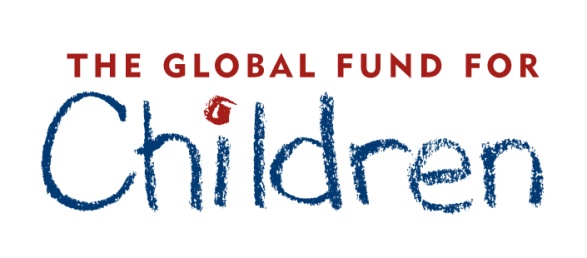 [Speaker Notes: 20. Análisis de Datos

Existen dos clases de análisis de datos: Cuantitativo y cualitativo.
Análisis cuantitativo se enfoca en las cosas que se pueden contar, tales como cantidades y porcentajes.

Análisis cualitativo se enfoca en las cosas que se pueden observar pero que son difíciles de contar, tales como cambios de comportamiento o de actitud. Esto significa que se sacan los temas, ambos comunes y perificos, de los comentarios y las narrativas de los beneficiarios y las otras partes interesadas que fueron consultadas. 

Existe una variedad de herramientas y recursos que las organizaciones pueden usar para ayudarles a hacer mas sentido de sus datos. La herramienta mas común para el análisis cuantitativo es Excel. Para el análisis mas avanzado, algunas organizaciones también usan programas tales como STATA, SPSS, and SenseMaker.]
Identificando las herramientas que se pueden usar para recolectar datos
¡Ahora ustedes!
[7 minutos]
Hojas de asistencia     Encuestas     Diálogos     Entrevistas    Grupos Focales
	Informes escolares     Censos y Estadísticas Nacionales    
Estadísticas de su Centro de Salud     Hallazgos de Investigaciones     Diarios     Registros Legales     
	Comunicados de los Medios     Artículos Publicados     Fotografías
Videos     Información de las Organizaciones Sindicales     Registros del Gobierno Local     Observación de los Cambios de Comportamiento
Plan de Recolectar Datos

¿Quien de su equipo se hará cargo de recolectar y utilizar data para mejorar sus programas?
La persona que recolectará estos datos es ________________.
Los recolectará cada________. (Día, semana, mes, etc.)
Podemos usar estos datos para saber __________ y nos ayudaran a mejorar ___________ . 
Una vez recolectados los datos, se almacenarán en _________ (dónde) y se organizarán por ________ (quién).
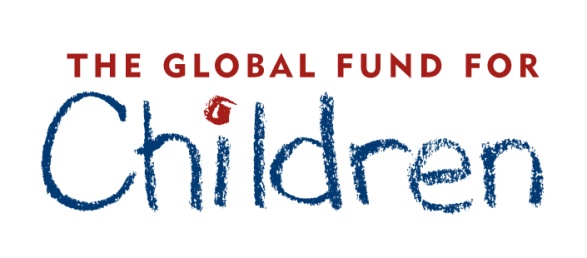 [Speaker Notes: 21. Vamos a hacer un plan

Vean la hoja de trabajo 1, ejercicio 6. Encierren con un circulo todos las diferentes fuentes y herramientas que pueden usar para recolectar datos sobre sus programas. Discutan en sus grupos cuales fuentes son mejores para medir el impacto que quieren lograr. 
 
Después de terminar con el grupo 6, hagan en grupo el “plan de datos” en el ejercicio 7. Desde ya pueden implementar este plan en su organización!  Tienen 7 minutos para hacer estas dos actividades. Si no les alcanza el tiempo, pueden seguir trabajando después de este seminario]
Recursos Adicionales
Curso de Evaluacion MEASURE
https://training.measureevaluation.org/certificate-courses/m-e-fundamentals-es
My M&E (traduzca a español usando el botón Google en la parte de arriba de la pagina)
http://www.mymande.org/elearning/
Global Health Learning Center Cursos en Español
http://www.globalhealthlearning.org/translated-courses
Foundation Center
http://grantspace.org/Tools/Knowledge-Base/Preguntas-y-respuestas-en-espanol/Propuestas-de-proyectos/Evaluacion-de-programas-Program-evaluation
ONU Mujeres
http://www.endvawnow.org/es/articles/340-tipos-de-evaluacion-monitoreo-resultado-e-impacto.html
Children & Evaluación (traduzca a español usando el botón Google en la parte de arriba de la pagina)
http://betterevaluation.org/themes/evaluation_and_children
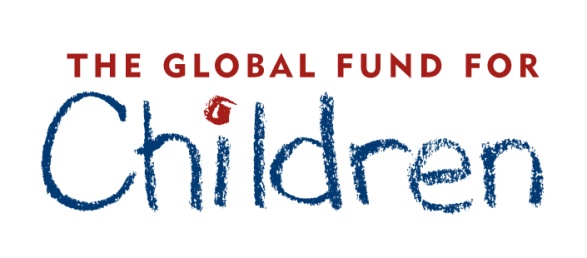 [Speaker Notes: 22. Recursos adicionales:

Aquí tienen algunos recursos adicionales para ayudarles a aprender mas sobre el M&E. Existen también mas cursos en línea y herramientas para ayudarles a recolectar data y medir sus resultados. Esta no es una lista completa de todo lo que existe, y si conocen otra capacitación sobre M&E, favor de avisarnos para que la compartamos con las demás contrapartes. Todas estas paginas están en español, y si les salen en ingles, solo tienen que buscar la opción de traducirlas que aparece como icono de Google en la esquina superior derecha.]
¿Qué aprendieron?
¿Cuáles cambios se pueden hacer en su trabajo hoy?
¡Ahora ustedes!
[5 minutos]
Favor de apuntar tres cambios que pueden hacer para mejorar su sistema de M&E.
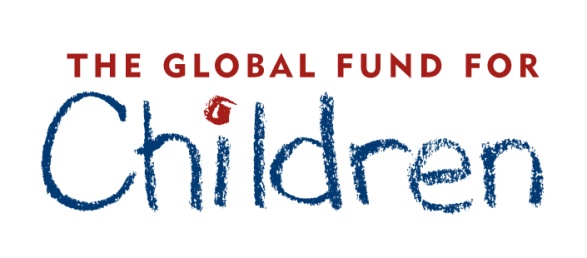 [Speaker Notes: 23. Reflexión

Hemos hablado varios temas durante este seminario virtual. Tomen 5 minutos y escriban 3 cambios que pueden hacer en su proyecto o programa hoy día en la hoja de trabajo 1, ejercicio 8. Posteriormente les pediremos escriban estos cambios como parte de una encuesta sobre este seminario, así que piénsenlos mucho!]
Hagan clic en el enlace que parece en el cuadro de chatear para llenar la encuesta
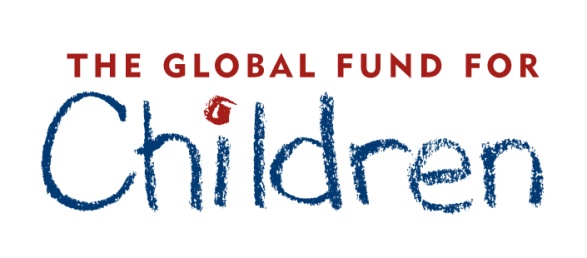 ¡Muchas gracias por su participación!
¿Preguntas? Contacten a:  Sandra Macías del Villar, svillar@globalfundforchildren.org o 
Eva Miller, emiller@globalfundforchildren.org
[Speaker Notes: 24. Gracias!

Muchas gracias por su participación!
Gracias por participar en este pequeño y primer seminario virtual. Para recibir su certificado de cumplimiento de GFC, hay que llenar la encuesta aquí. Favor de darle al enlace que aparece en el cuadro de chatear. Si tienen preguntas sobre la información que hemos discutido hoy, no duden en contactar a su oficial de programas. Gracias!]